Итоги 
проведения департаментом мероприятий ведомственного контроля закупочной деятельности учреждений 
за 1 полугодие 2023 года
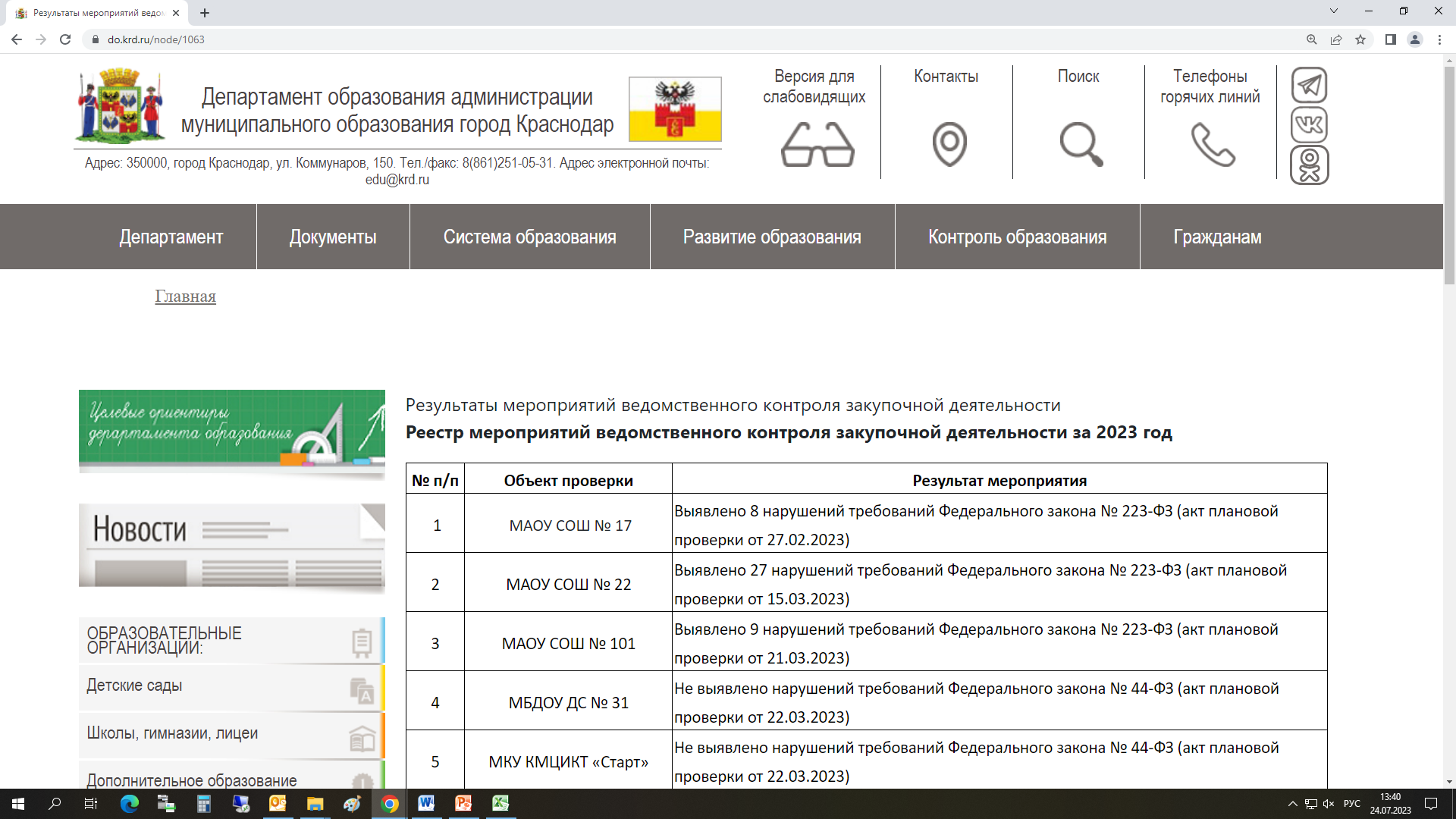 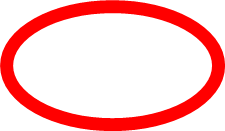 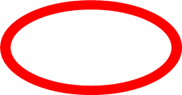 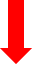 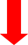 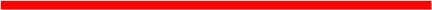 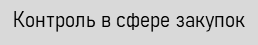 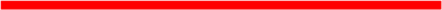 ч.1 ст.22 Федерального закона № 44-ФЗ:
«Начальная (максимальная) цена контракта 
определяется и обосновывается заказчиком посредством применения одного или нескольких методов.» 

ч.6 ст.22 Федерального закона № 44-ФЗ: 
«Метод сопоставимых рыночных цен (анализа рынка) является приоритетным для определения и обоснования начальной (максимальной) цены контракта, цены контракта, заключаемого с единственным поставщиком (подрядчиком, исполнителем).»

ч.20 ст.22 Федерального закона № 44-ФЗ: 
«Методические рекомендации по применению методов определения начальной (максимальной) цены контракта, цены контракта, заключаемого с единственным поставщиком (подрядчиком, исполнителем), начальной цены единицы товара, работы, услуги устанавливаются федеральным органом исполнительной власти по регулированию контрактной системы в сфере закупок.»
Приказ Минэкономразвития России 
от 02.10.2013 № 567 
«Об утверждении Методических рекомендаций по применению методов определения начальной (максимальной) цены контракта, цены контракта, заключаемого с единственным поставщиком (подрядчиком, исполнителем)»
ч.2 ст.2 Федерального закона № 223-ФЗ:
«Положение о закупке является документом, который регламентирует закупочную деятельность заказчика и должен содержать, в том числе, порядок определения и обоснования начальной (максимальной) цены договора, цены договора, заключаемого с единственным поставщиком (исполнителем, подрядчиком).» 

подраздел IX Типового положения о закупках 
«Начальная (максимальная) цена договора, цена договора, заключаемого с единственным поставщиком (подрядчиком, исполнителем), начальная цена единицы (сумма цен единиц) товара, работы, услуги.»
ч.15 ст.4 
Федерального закона № 44-ФЗ
п.74 
Типового положения о закупке
ч.1.6. ст.7.30 КоАП РФ 

«Размещение в ЕИС извещения в случае,   если информация о закупке не включена        в план-график, влечет наложение административного штрафа на должностных лиц в размере 30 тысяч рублей»
НЕ СОДЕРЖАТ ПЕРЕЧНЯ ИЗМЕНЕНИЙ
ч.2.1. ст.7.30 КоАП РФ 

«Нарушение предусмотренных законодательством Российской Федерации 
о контрактной системе в сфере закупок требований к содержанию протокола, составленного в ходе определения поставщика (подрядчика, исполнителя), 
влечет наложение административного штрафа на должностных лиц 
в размере 10 тысяч рублей»
ч.10 ст.7.32 КоАП РФ 
«Приемка поставленного товара, выполненной работы 
(ее результатов), оказанной услуги или отдельного этапа исполнения контракта в случае несоответствия этих товара, работы, услуги либо результатов выполненных работ условиям контракта, если выявленное несоответствие не устранено поставщиком и привело к дополнительному расходованию средств соответствующего бюджета бюджетной системы Российской Федерации или уменьшению количества поставляемых товаров, объема выполняемых работ, оказываемых услуг для обеспечения государственных и муниципальных нужд, 
влечет наложение административного штрафа на должностных лиц в размере от 20 до 50 тысяч рублей»
Совещание по вопросу развития 
закупок продукции производителей Краснодарского края для государственных и муниципальных нужд
Министерство 
промышленной политики Краснодарского края
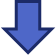 ПЕРЕЧЕНЬ 
товаров, производимых на территории Краснодарского края и закупаемых для  государственных и муниципальных нужд
ПРОТОКОЛ 
от 07.07.2023 № 20
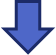 формировать описание объекта закупки (предмета закупки) с учетом возможностей производителей Краснодарского края в соответствии с перечнем;

при осуществлении закупок не допускать ограничения участия в них производителей Краснодарского края;

обеспечить достоверность и полноту сведений, вносимых в РИССЗ КК, в том числе информации о производителе закупаемого товара (включая товары, поставляемые при выполнении работ, оказании услуг), выпущенного в Краснодарском крае при исполнении контракта
письмо департамента 
от 01.08.2023 № 6862/30
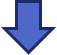 информировать о производителях закупаемых товаров, в том числе поставляемых и используемых при выполнении работ, оказании услуг, согласно перечню, при осуществлении закупок в соответствии                              с Федеральным законом № 223-ФЗ путем направления информации               в МКУ МО г. Краснодар «ЦБ ДО АМО г. Краснодар» ежемесячно                           до 20 числа по адресу электронной почты cb_mun@cbkrd.ru 

направлять для согласования описания объектов закупок товаров, в том числе поставляемых и используемых при выполнении работ, оказании услуг при осуществлении закупок в рамках Федерального закона № 44-ФЗ                 в соответствии с перечнем путем направления сведений в министерство 
промышленной политики Краснодарского края: 
sm@mpp.krasnodar.ru 
и копию в управление экономики АМО г.Краснодар: 
prom@krd.ru
Распоряжение администрации 
муниципального образования город Краснодар 
от 03.12.2019 № 2538-р 
«Об использовании региональной информационной системы 
в сфере закупок Краснодарского края при осуществлении закупок товаров, работ, услуг для обеспечения муниципальных нужд муниципального образования город Краснодар»

письмо департамента 
от 19.07.2023 № 6524/30 
«О внесении сведений 
в систему РИССЗ КК»
o.korobskaya@krd.ruтел. 255-63-30Коробская Ольга Николаевна главный специалист отдела внутреннего финансового аудитадепартамента образования АМО г. Краснодар
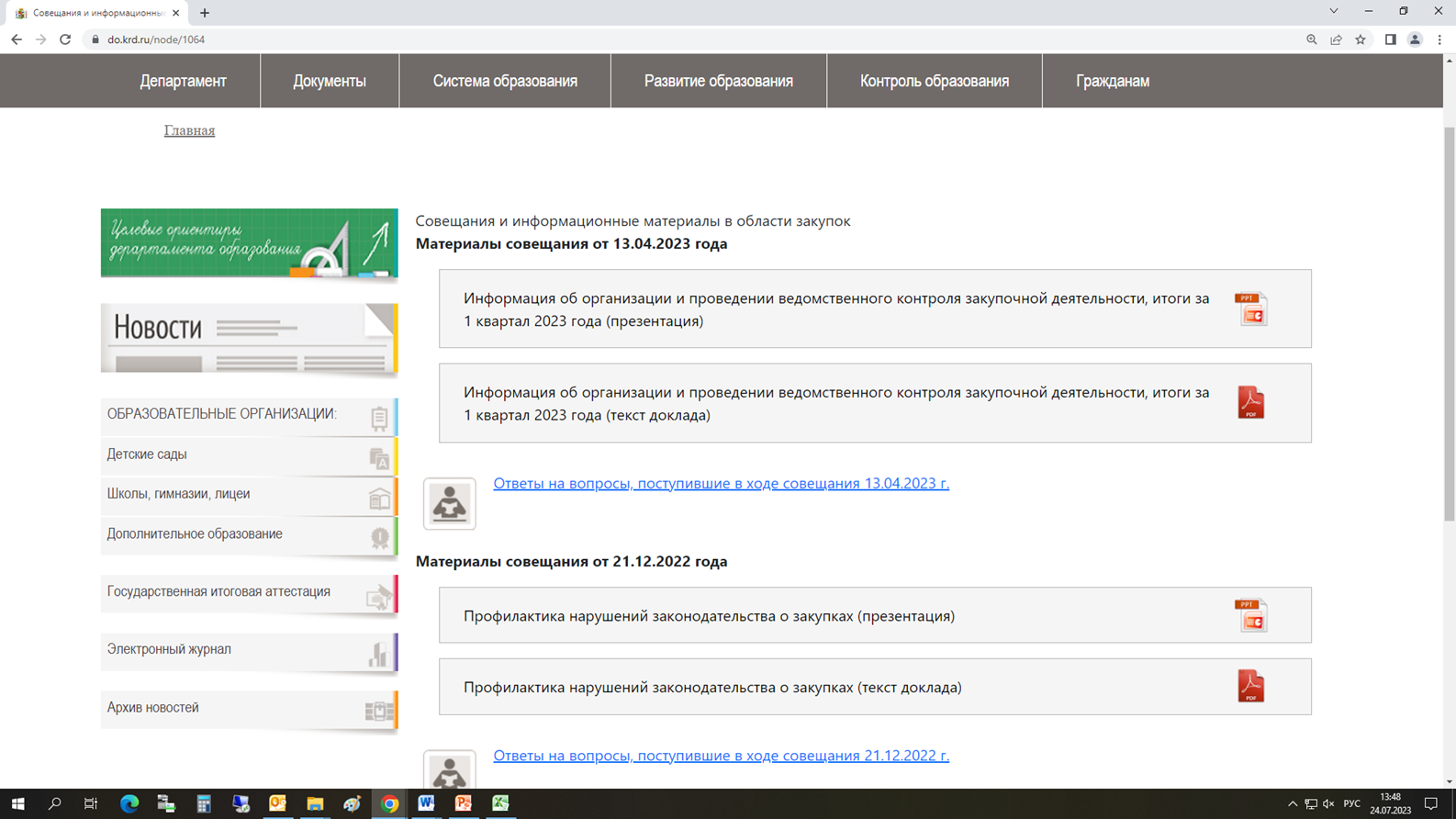 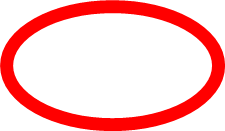 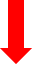 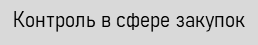 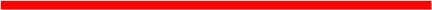